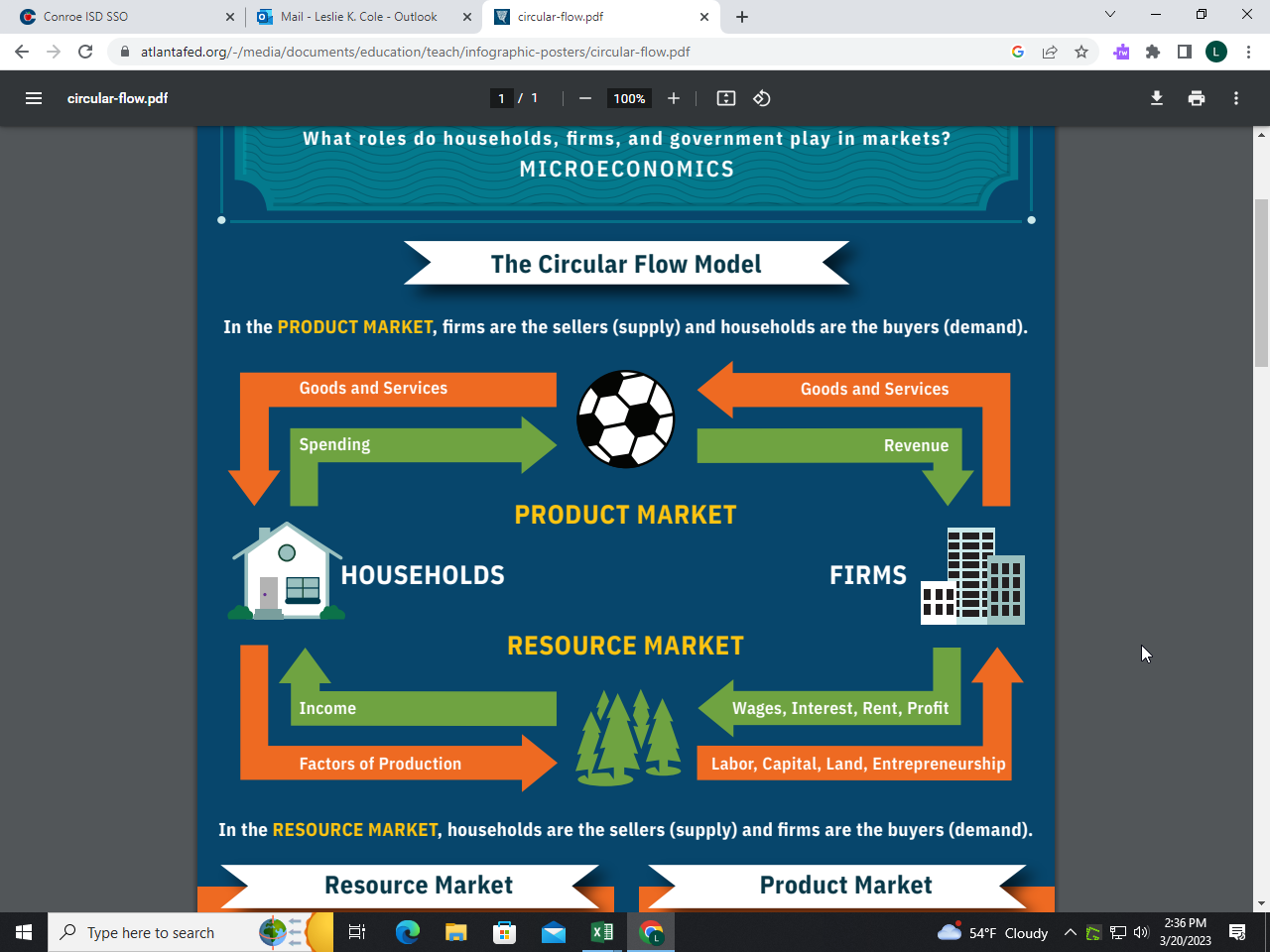 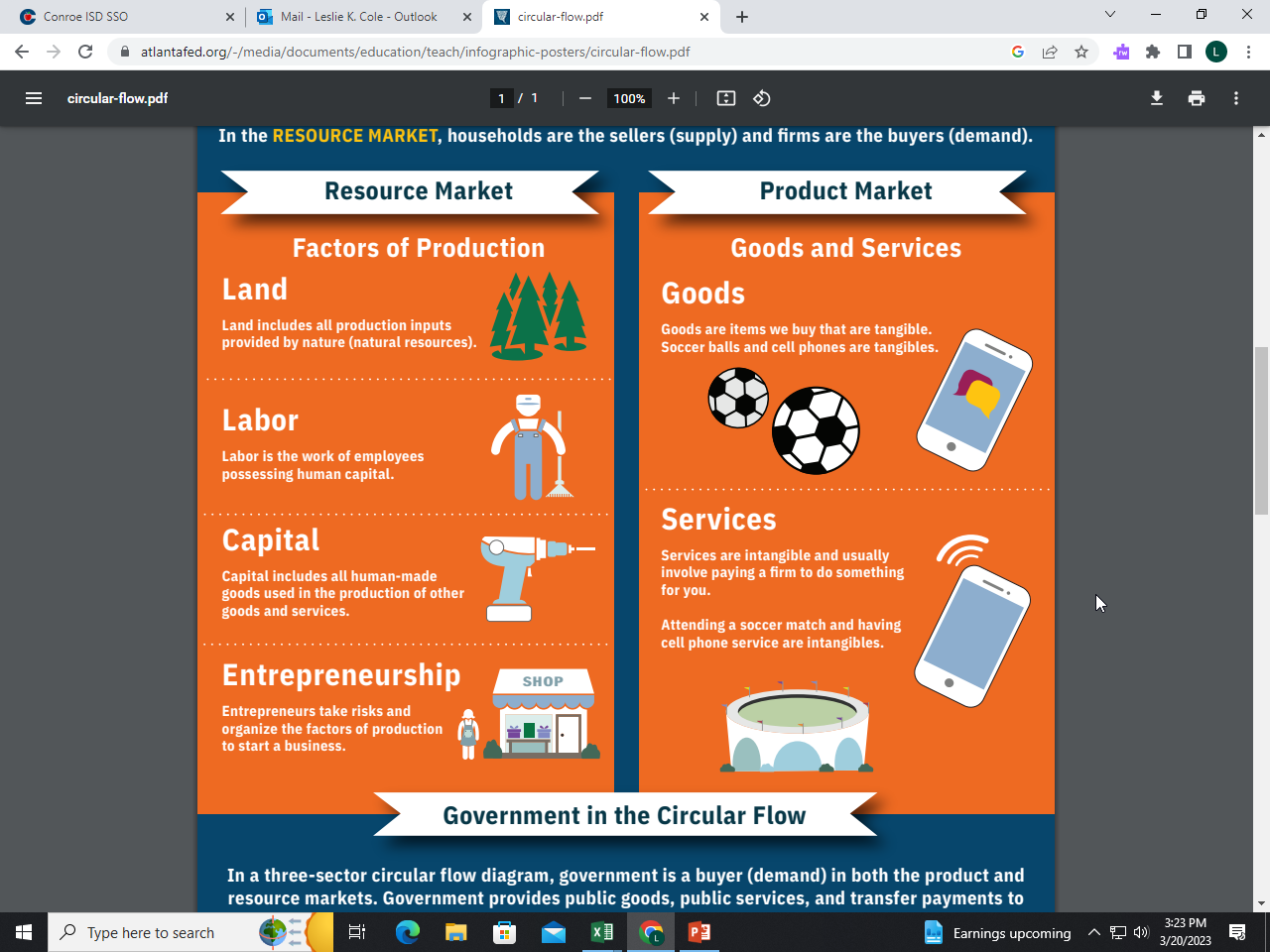 Supply and demand:
Households supply. 
Firms demand.
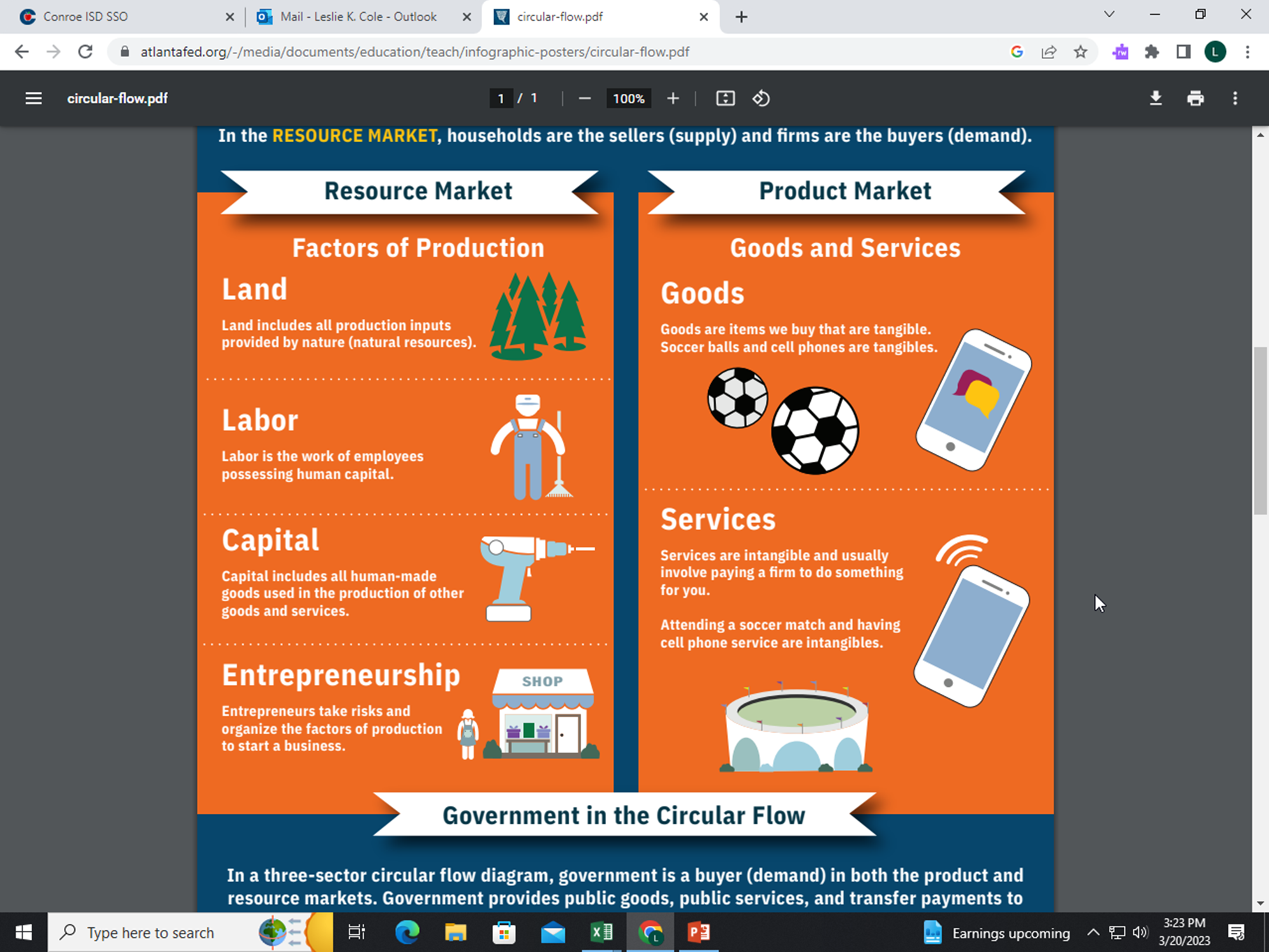 Supply and demand:
Households demand. 
Firms supply.
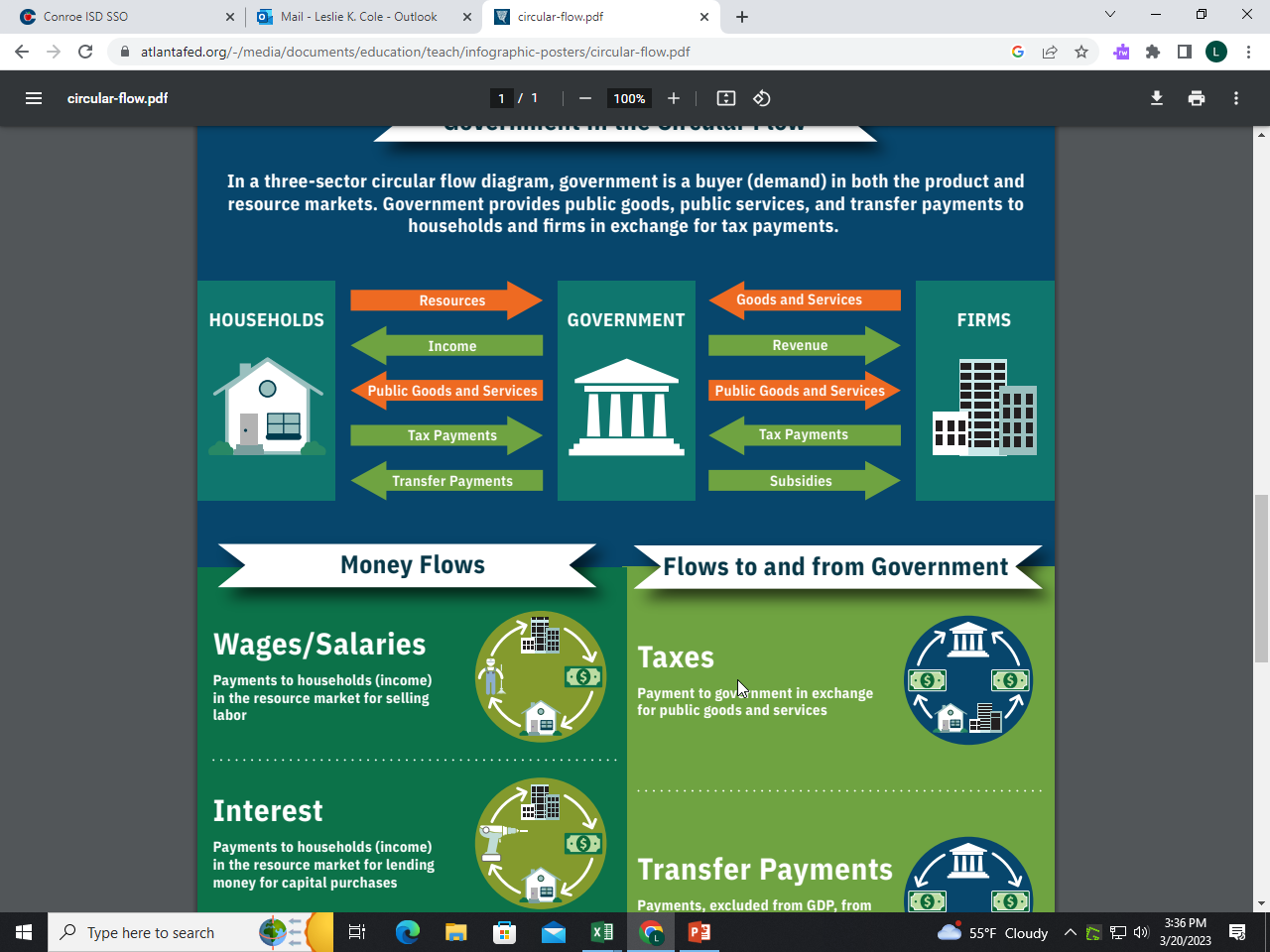 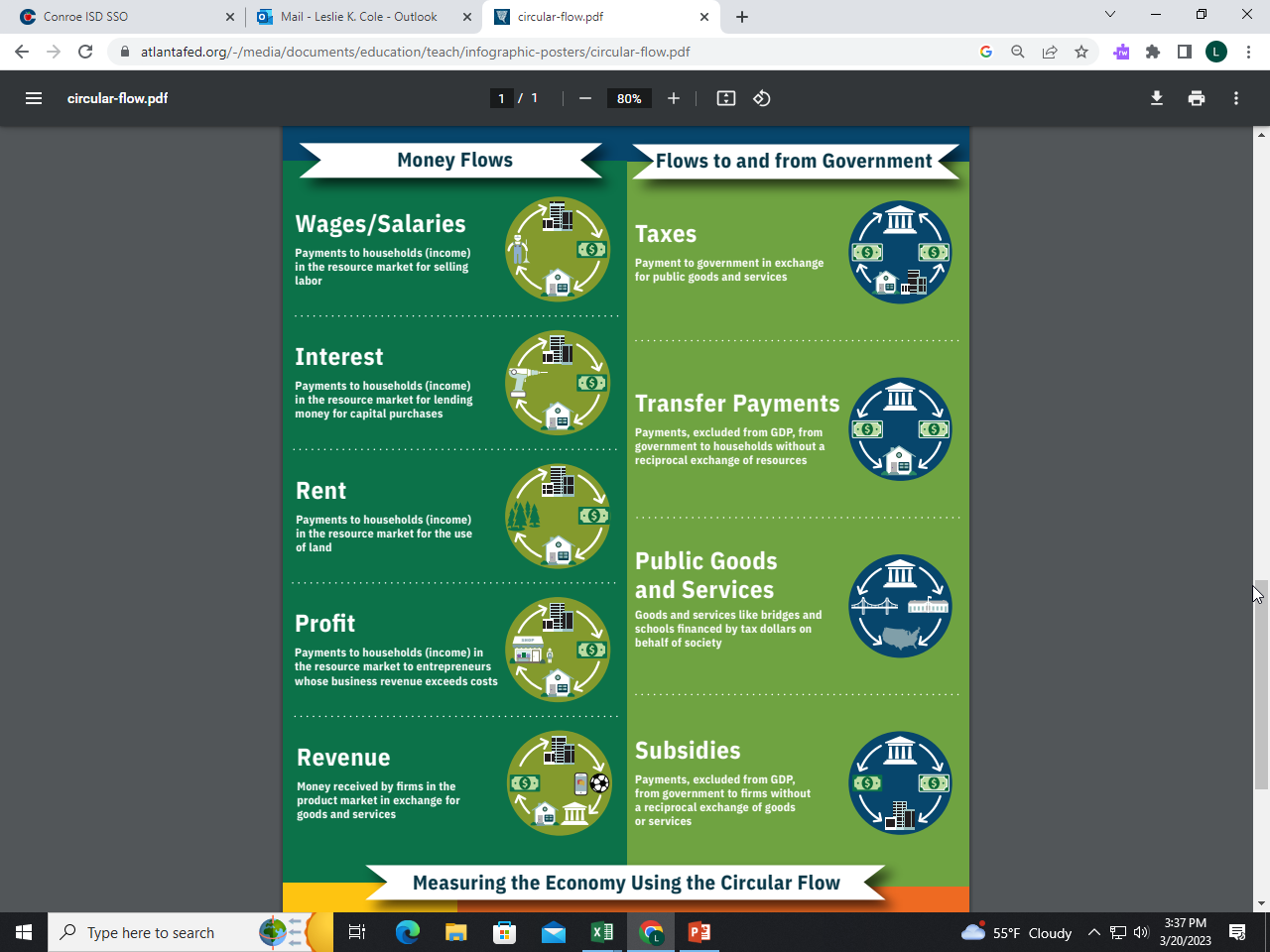 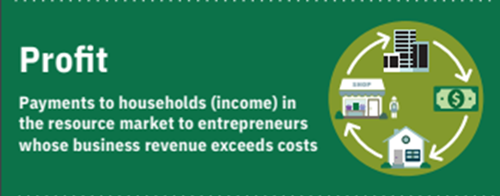 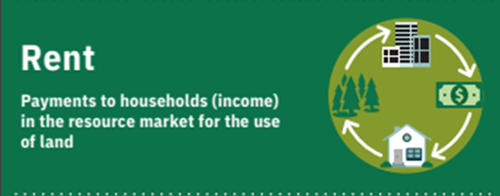 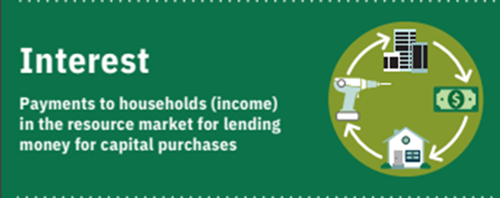 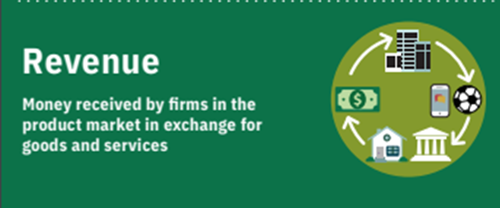 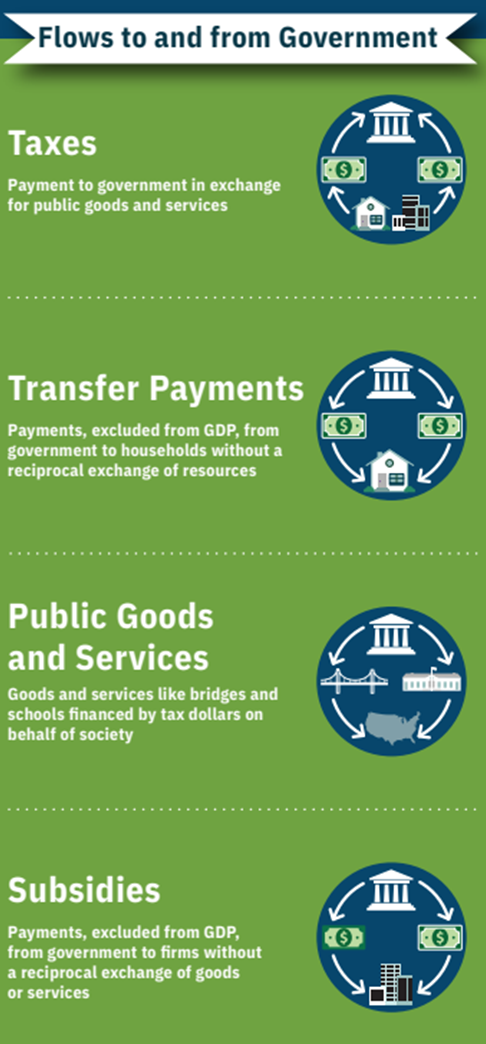 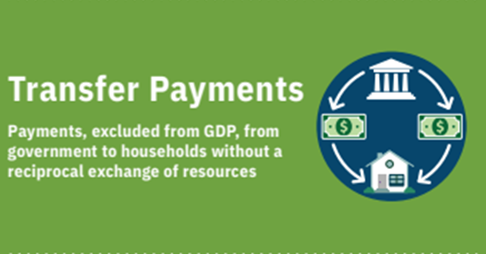 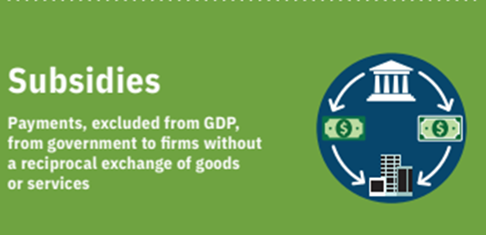 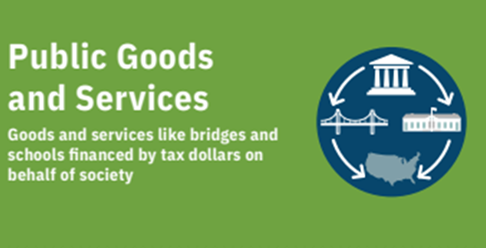 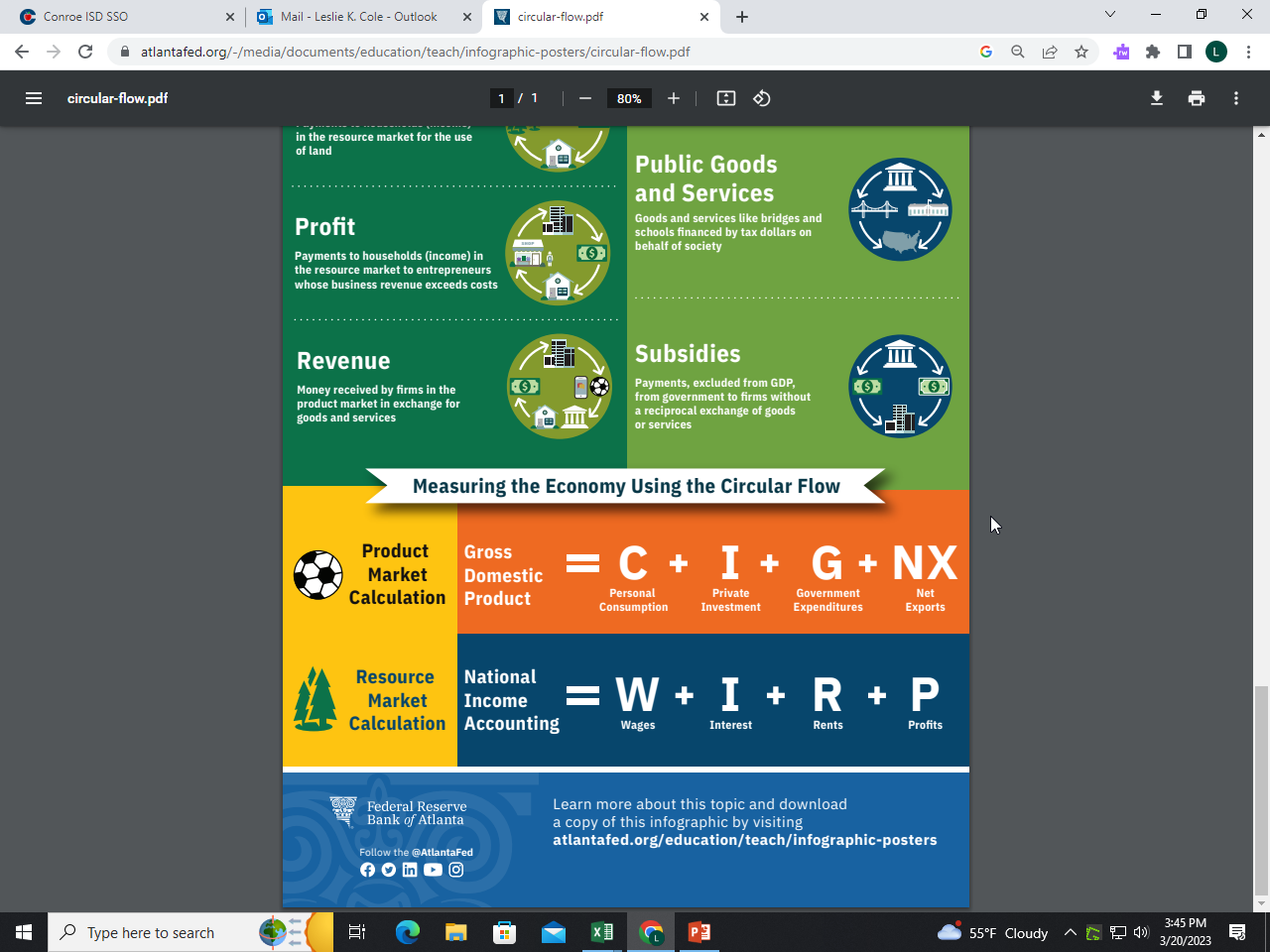 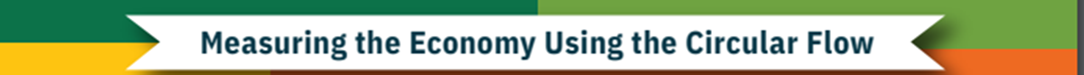 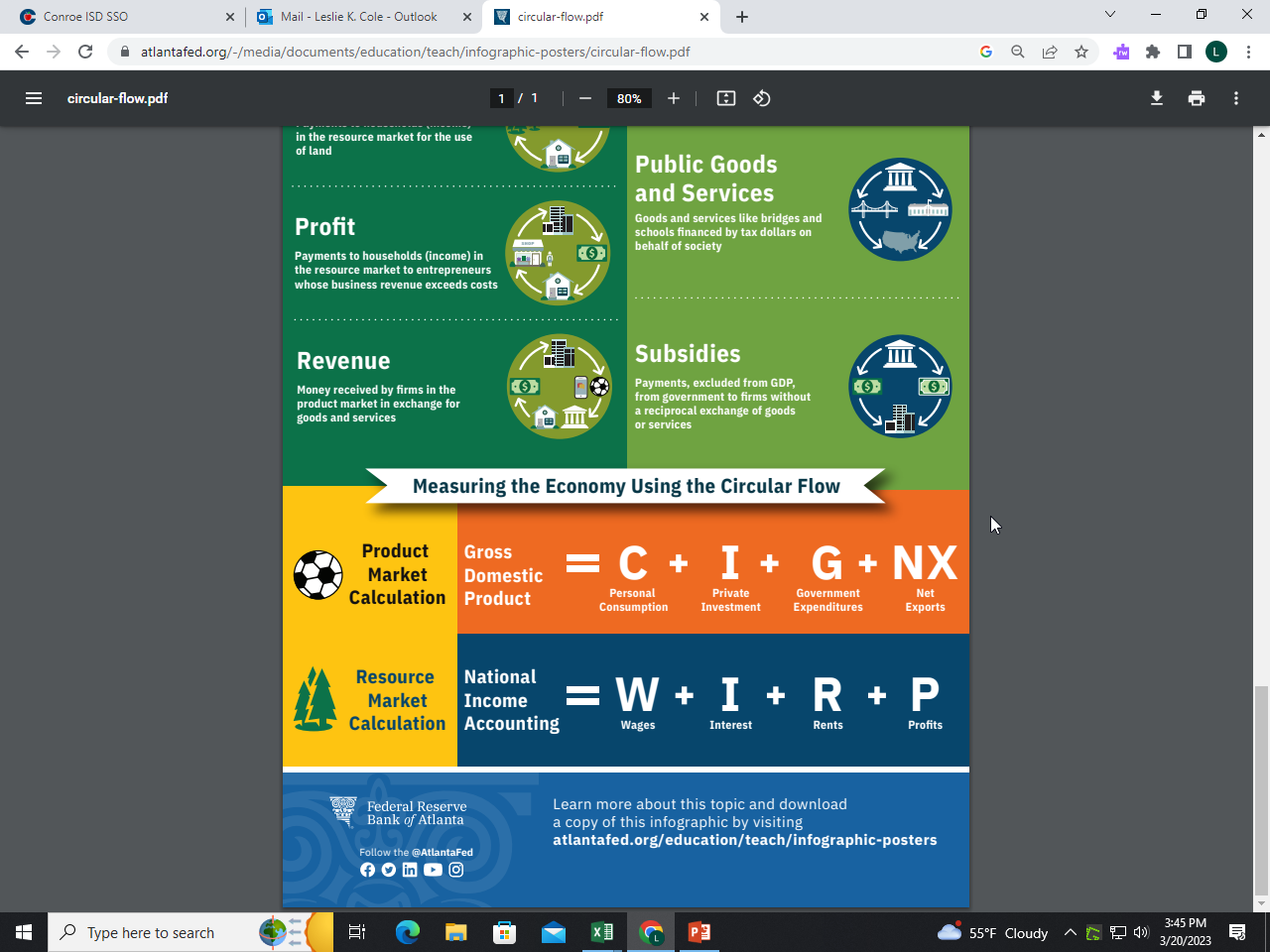